শুভেচ্ছা ও স্বাগতম
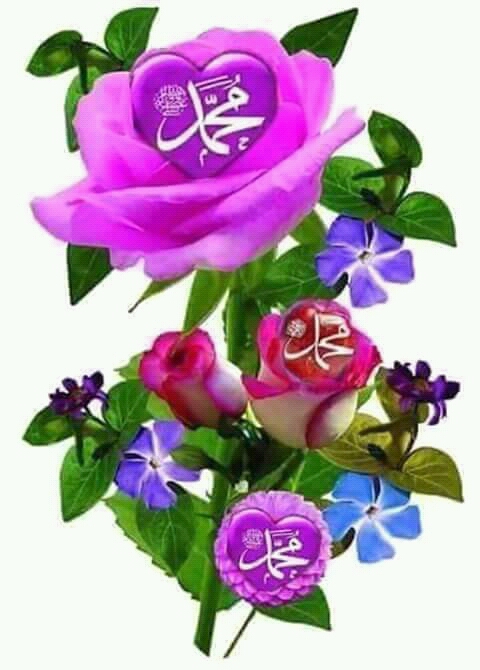 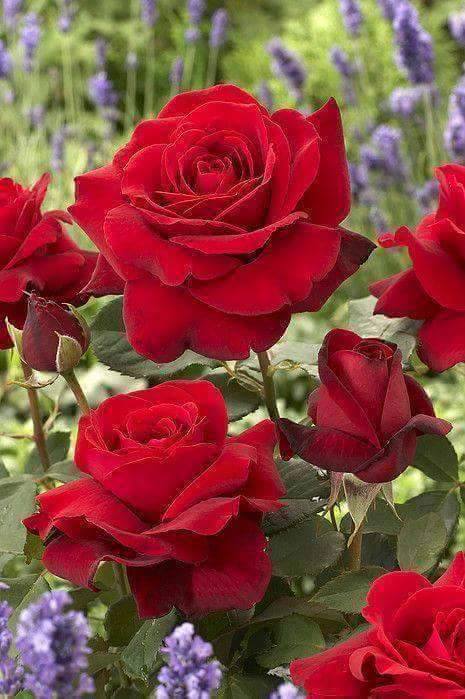 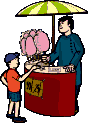 শিক্ষক পরিচিতি
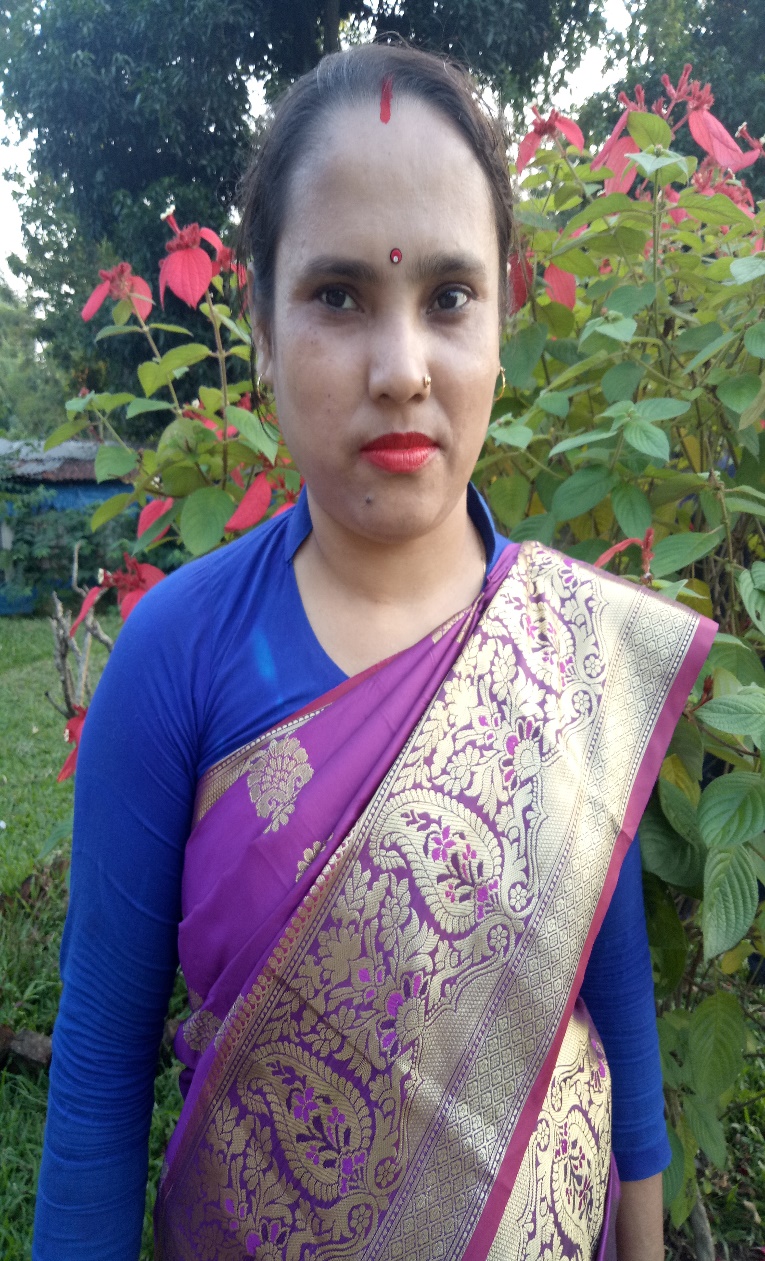 লিপি দেবনাথ
সহকারি শিক্ষক
সেন্ট নিকোলাস স্কুল& কলেজ
নাগরি,কালিগঞ্জ, গাজিপুর।
নিচের ছবিটি দেখ এবং চিন্তা কর-
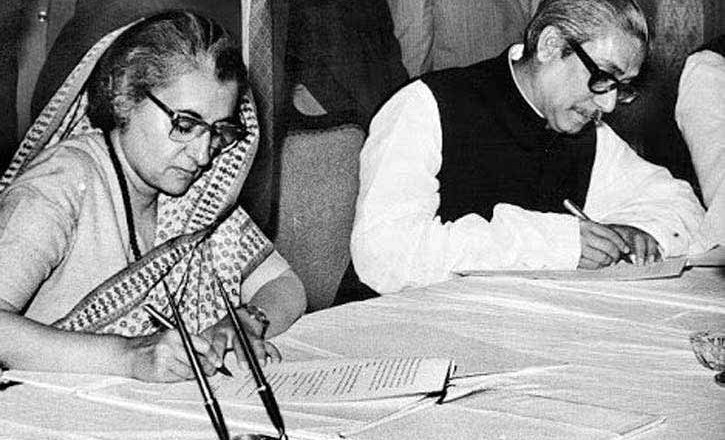 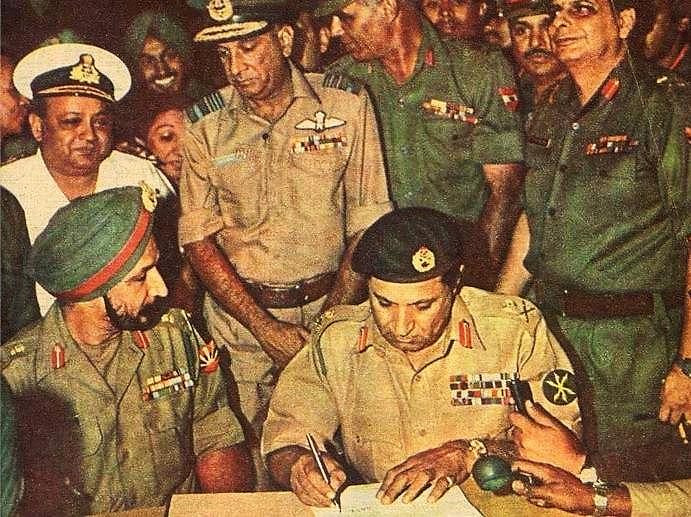 ছবিতে কী দেখা যাচ্ছে?
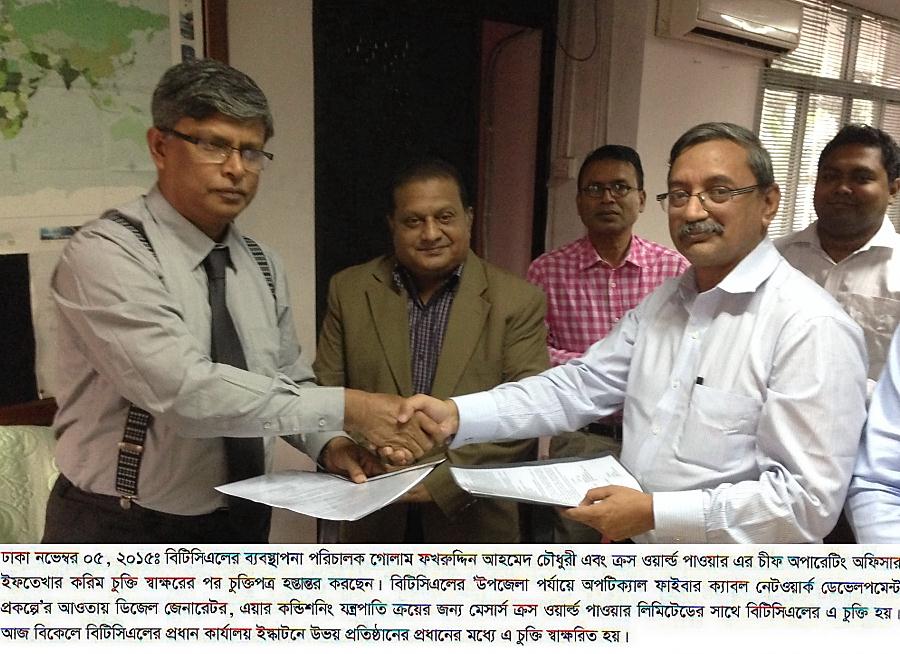 দুই বা ততোধিক মানুষ বা দেশের মধ্যে যৌক্তিক চুক্তির মাধ্যমে সমঝোতা বা মিলন।
এ ছবিটিতে কী প্রকাশ পেয়েছে?
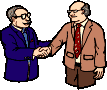 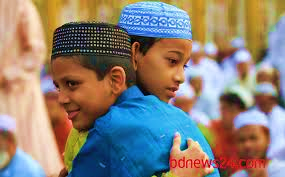 মিলন
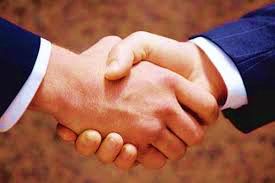 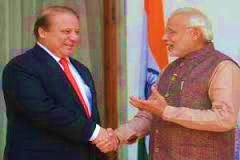 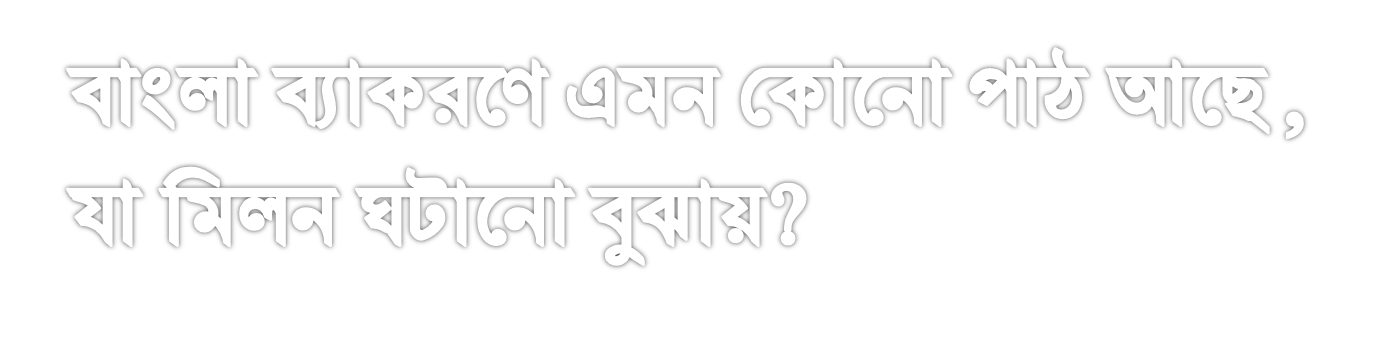 আজকের পাঠ-
সন্ধি
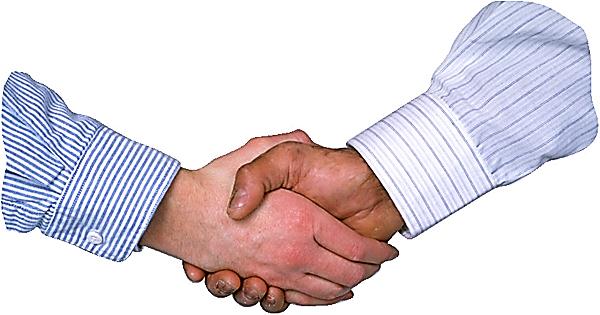 সন্ধির কাজ কি তা দেখানো হলো
ভাষাকে শ্রুতিমধুর করে 
ভাষাকে দ্রুত উচ্চারনে সাহায্য করে 
সন্ধি ভাষাকে সংক্ষিপ্ত করতে সাহায্য করে
সন্ধি ভাষার সৌন্দর্য বৃদ্ধি করে 
সন্ধি ভাষাকে শ্রুতি কটু বা কর্কশ হতে রক্ষা করে 
এটি ভাষার শৃংখলা ও লাবণ্য আনে 
ইহার মাধ্যমে নতুন নতুন শব্দ গঠন সহজ হয়
শব্দের আকার ছোট করা সহজ হয়
সন্ধি 
পাশাপাশি অবস্থিত দুটির ধ্বনির মিলনকে সন্ধি বলে।
সন্ধি
বাংলা শব্দের সন্ধি
তৎসম শব্দের সন্ধি
স্বরসন্ধি
২. ব্যঞ্জন সন্ধি
স্বরসন্ধি
২. ব্যঞ্জন সন্ধি
৩. বিসর্গ সন্ধি
স্বরসন্ধি
স্বরধ্বনির সঙ্গে স্বরধ্বনির মিলনে যে সন্ধি হয়, তাকে স্বরসন্ধি বলে।
যেমনঃ

সোনা + আলি = সোনালি 
মিথ্যা + উক   + মিথ্যুক
নদী + এর =নদীর
রূপা+ আলি= রূপালি
কুড়ি + এক = কুড়িক
মা + এর = মায়ের
ব্যঞ্জনসন্ধি
স্বরধ্বনির সাথে ব্যঞ্জনধ্বনি কিংবা ব্যঞ্জনধ্বনির সঙ্গে ব্যঞ্জনধ্বনির মিলনে যে সন্ধি হয়, তাকে ব্যঞ্জনসন্ধি বলে।
যেমনঃ

কাঁচা + কলা= কাঁচকলা
ছোট + দা =ছোড়দা
আর +না =আন্না
নাতি + বৌ = নাতবৌ
উত + চারণ = উচ্চারণ
চার + টি = চাট্টি
বাড়ীর কাজ
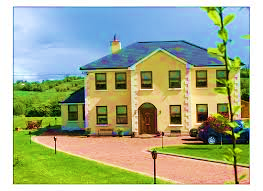 ১।বাংলা ব্যাকরণে সন্ধির প্রয়োজনীয়তা কি তার তালিকা লিখে আনবে ।
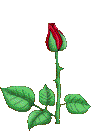 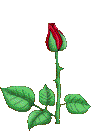 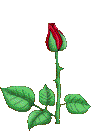 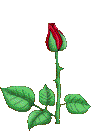 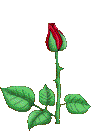 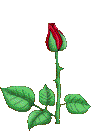 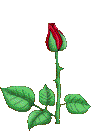 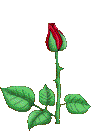 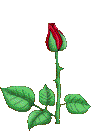 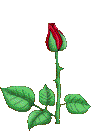 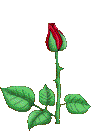 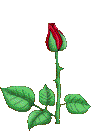 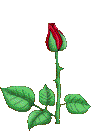 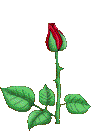 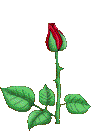 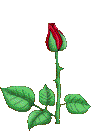 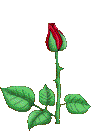 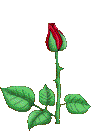 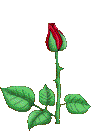 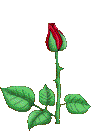 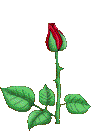 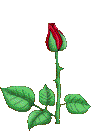 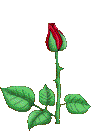 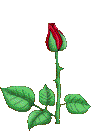 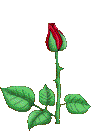 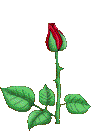 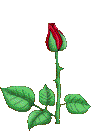 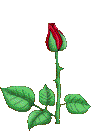 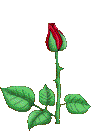 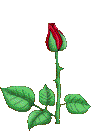 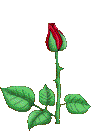 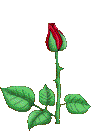 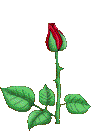 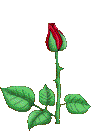 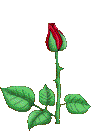 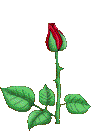 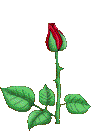 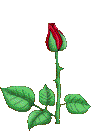 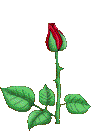 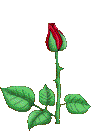 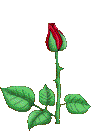 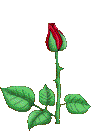 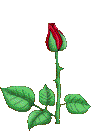 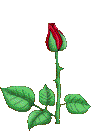 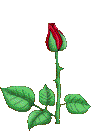 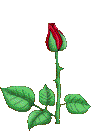 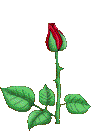 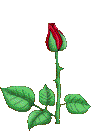 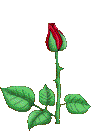 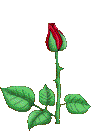 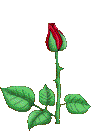 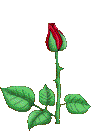 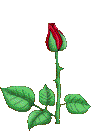 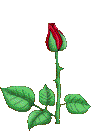 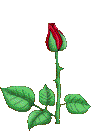 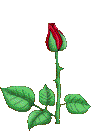 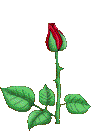 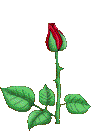 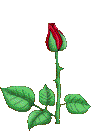 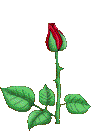